Umění pro každého
Mezinárodní výtvarný workshop s handicapovanými výtvarníky
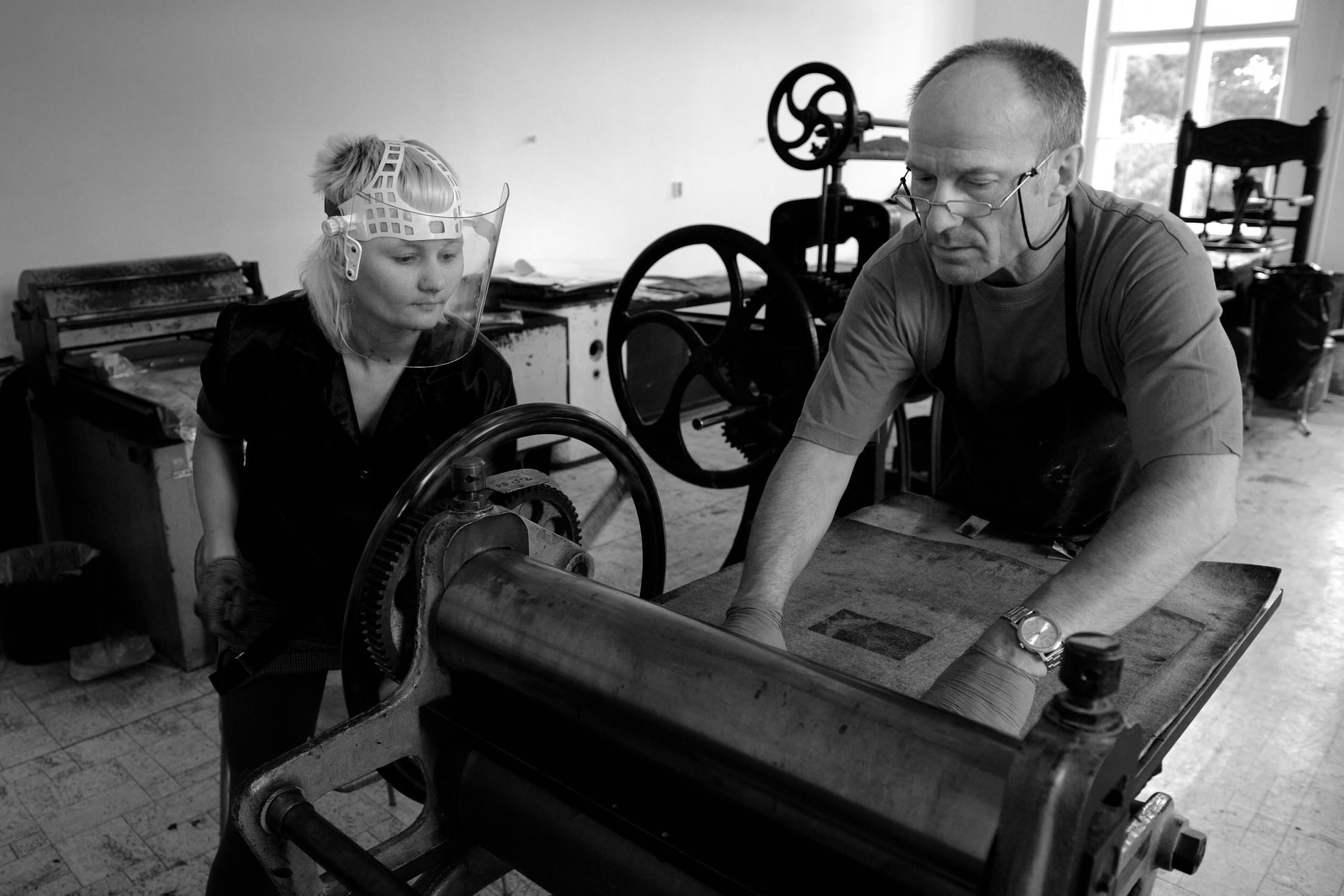 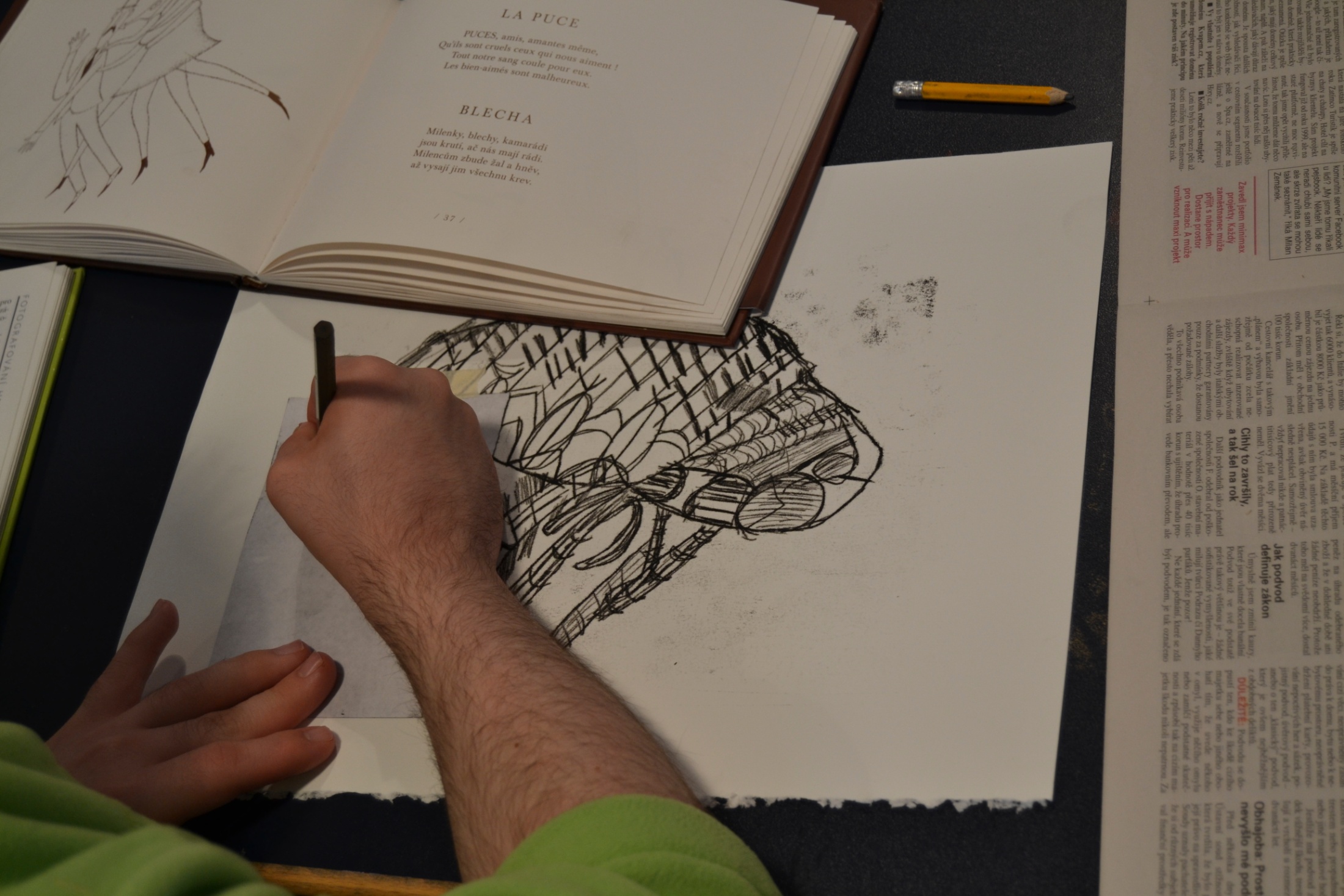 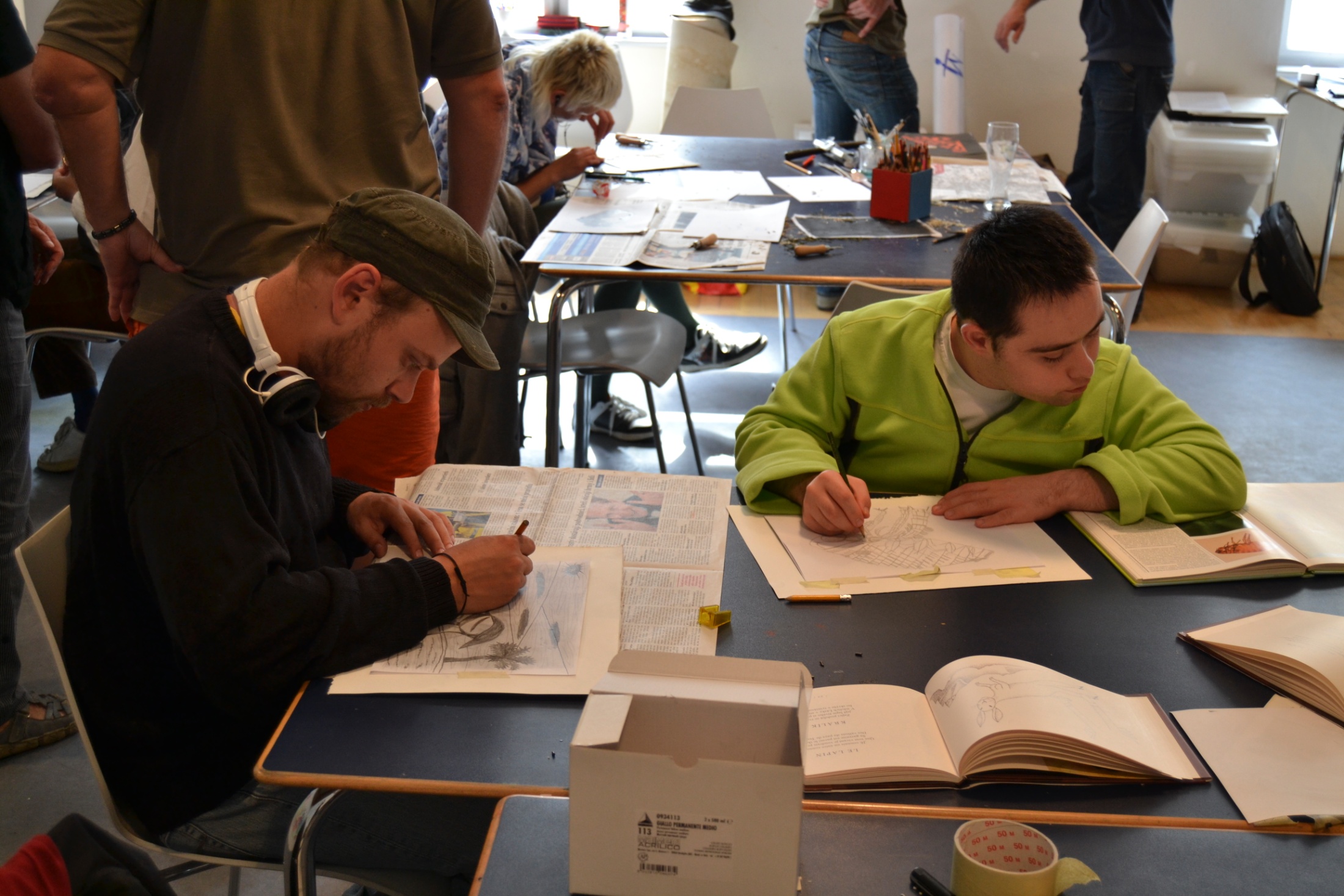 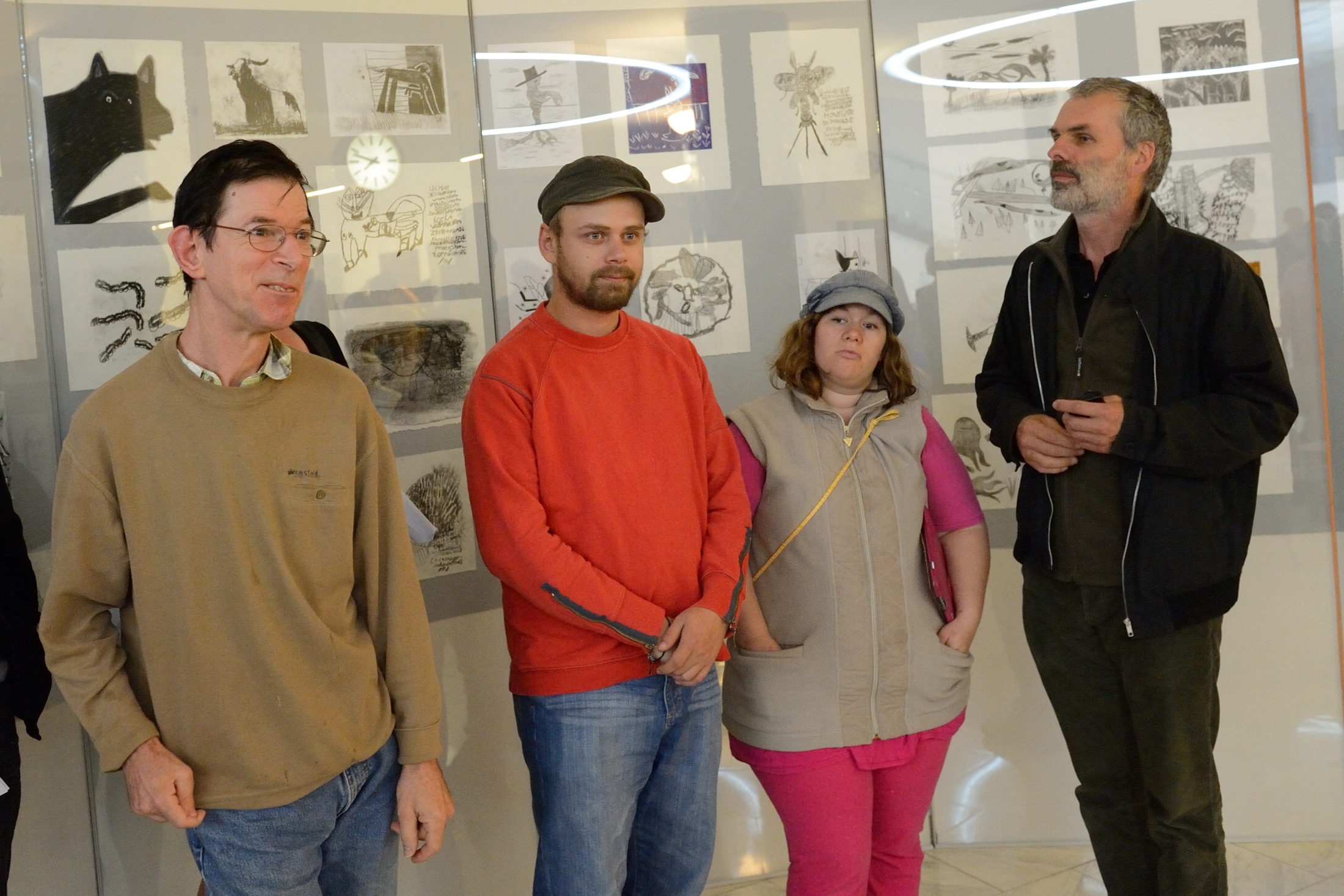 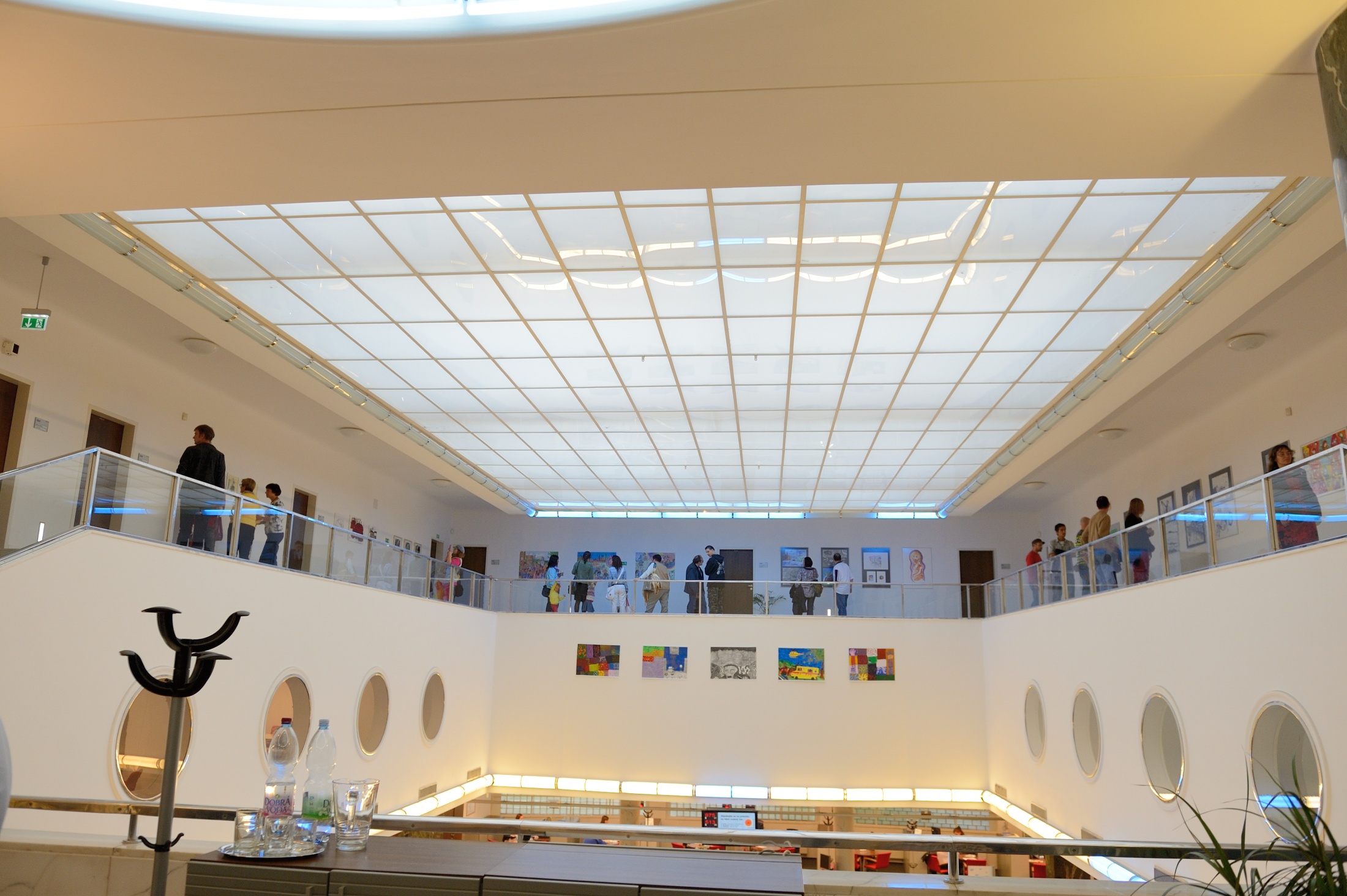 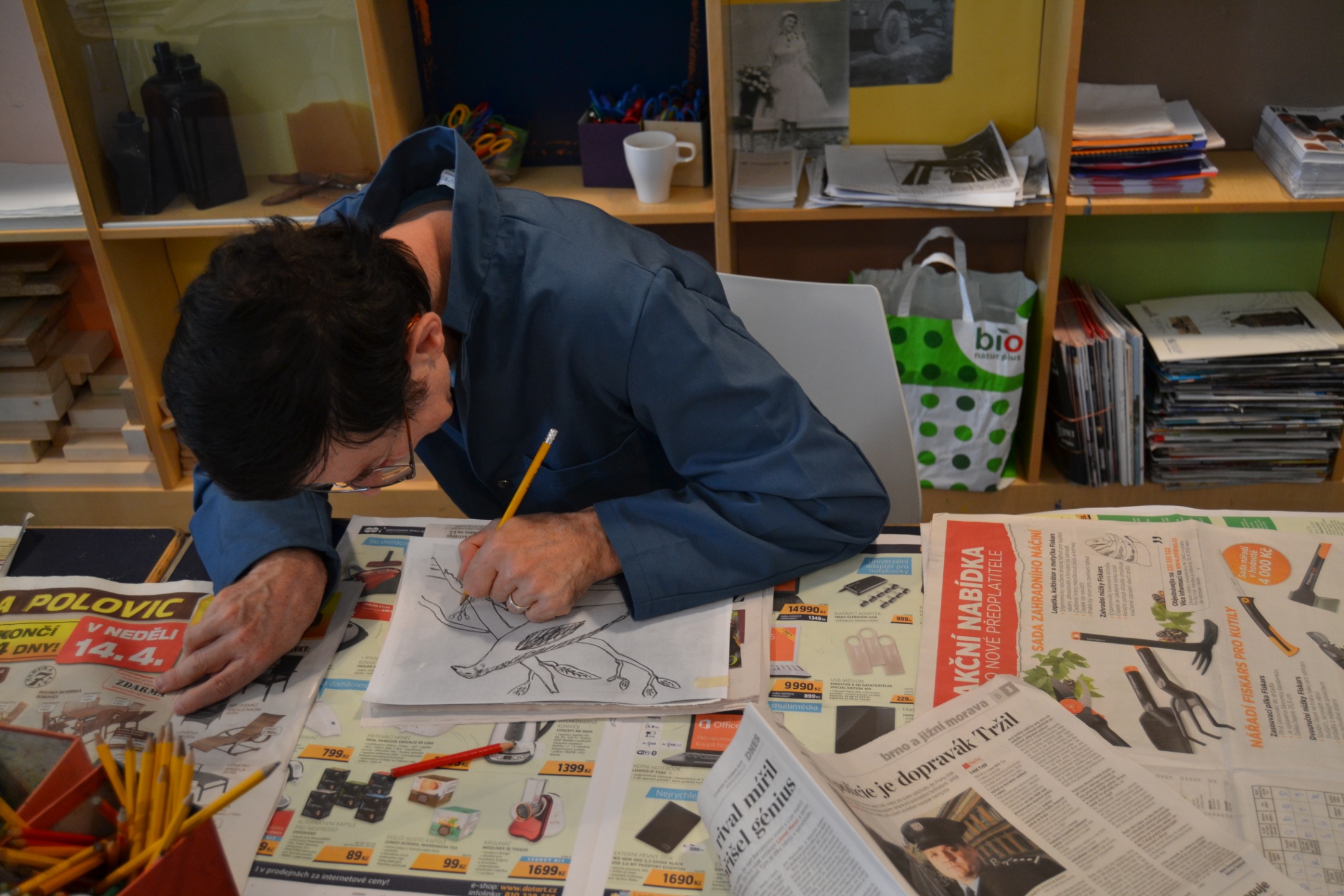 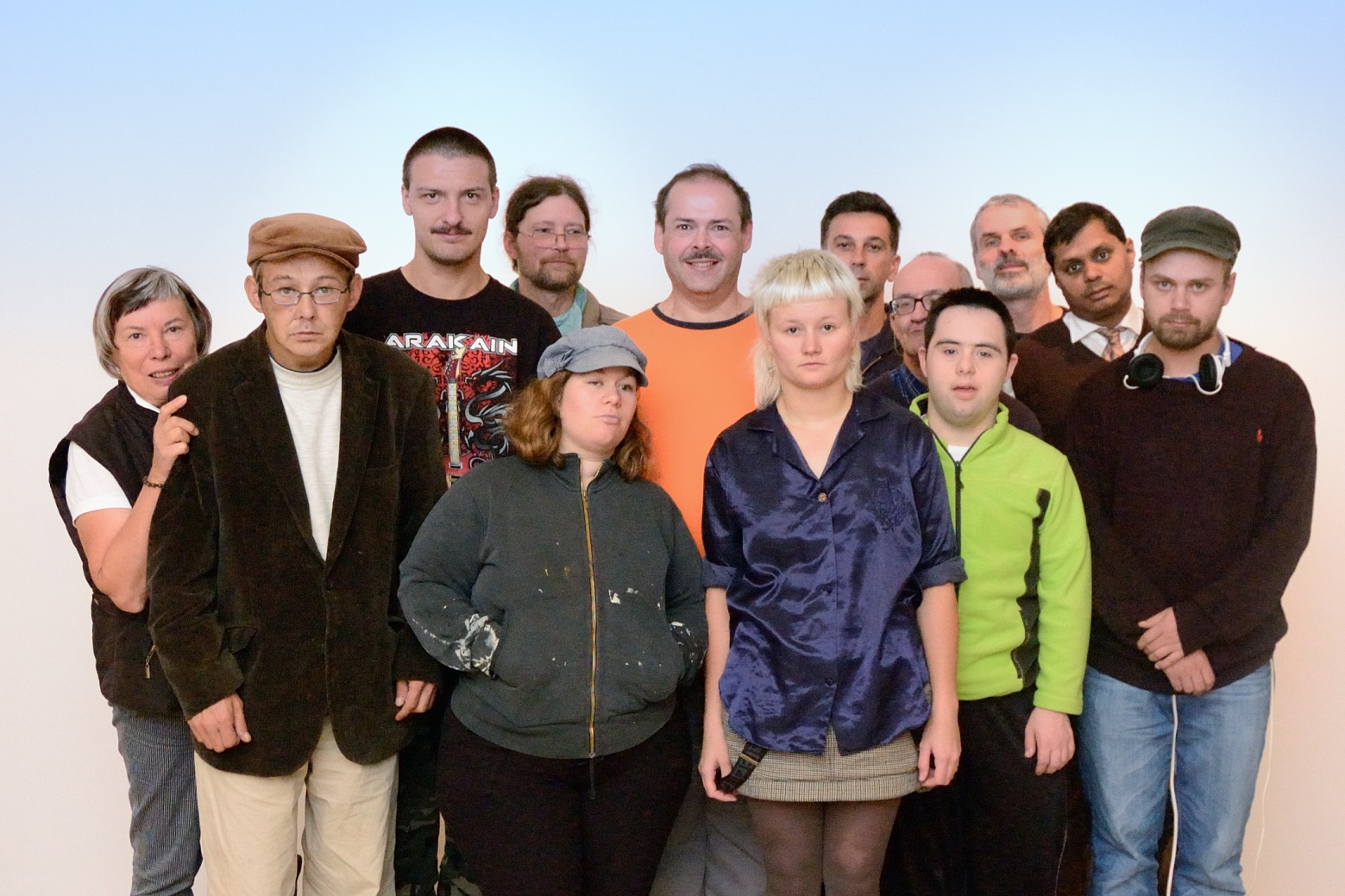 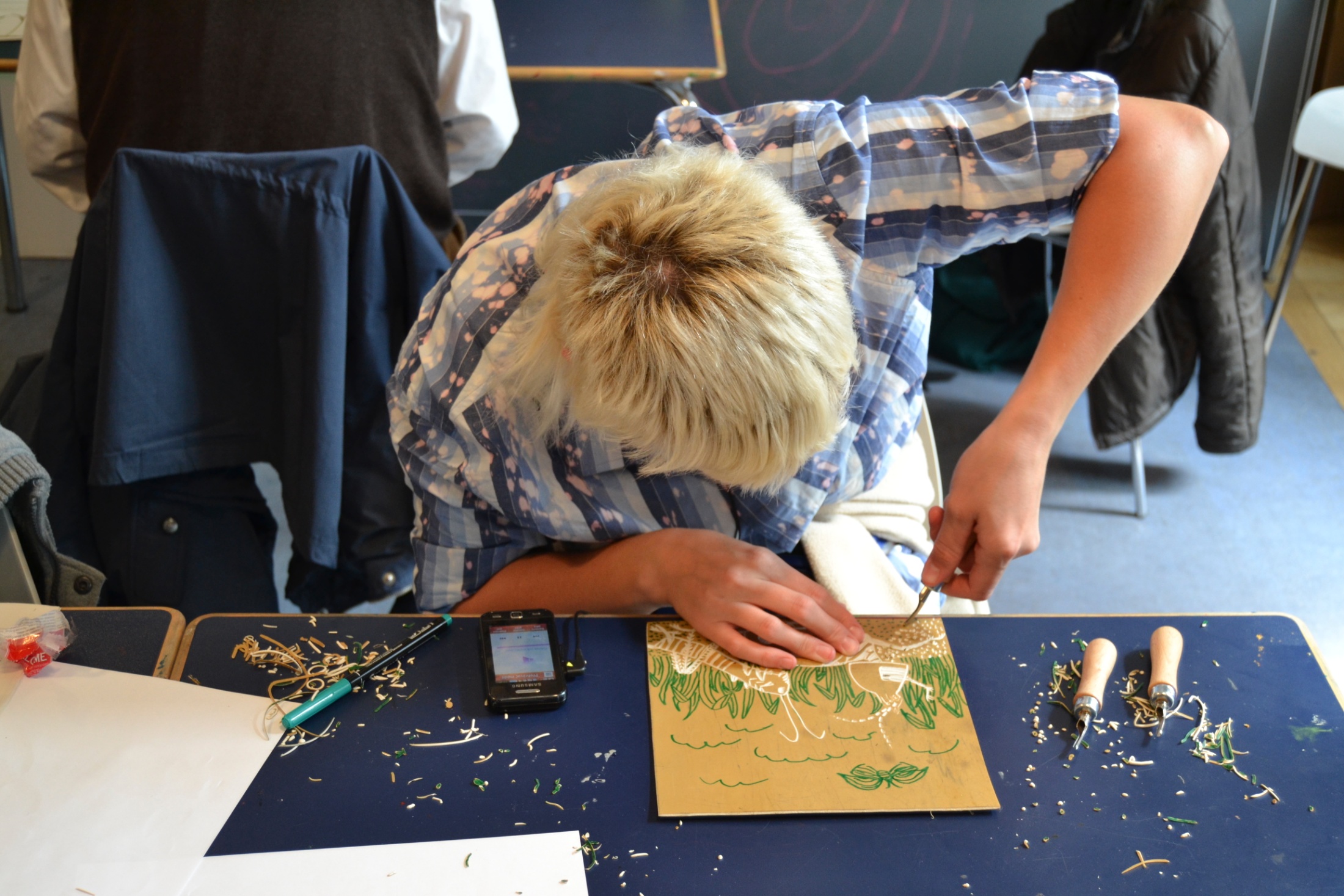 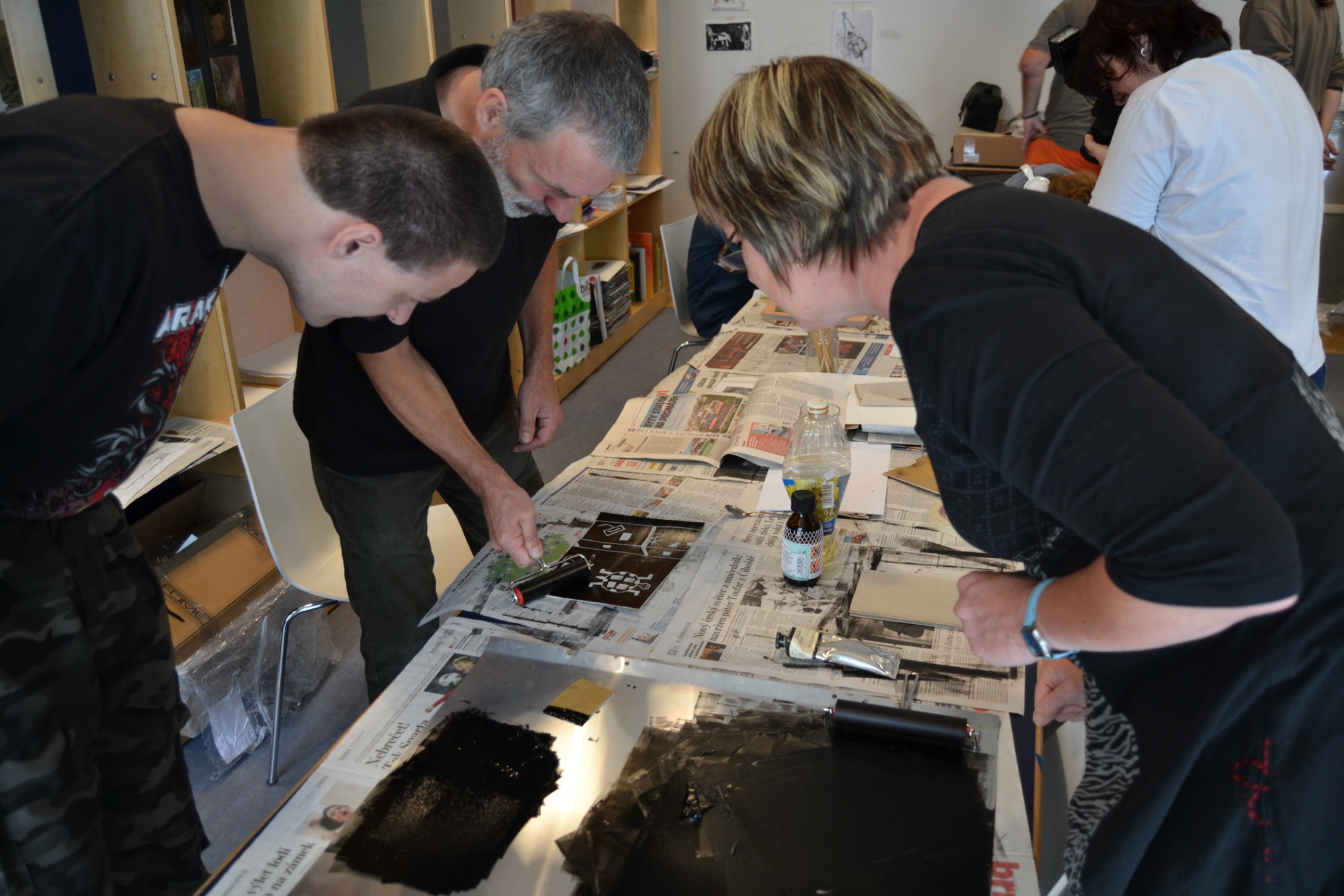